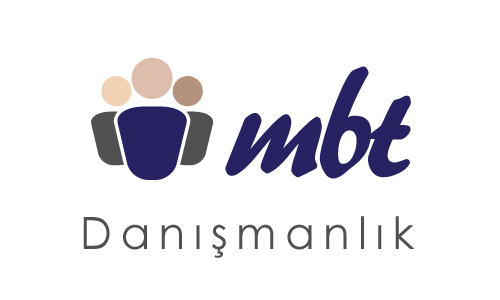 2013’den Beri Lisans Ortağı
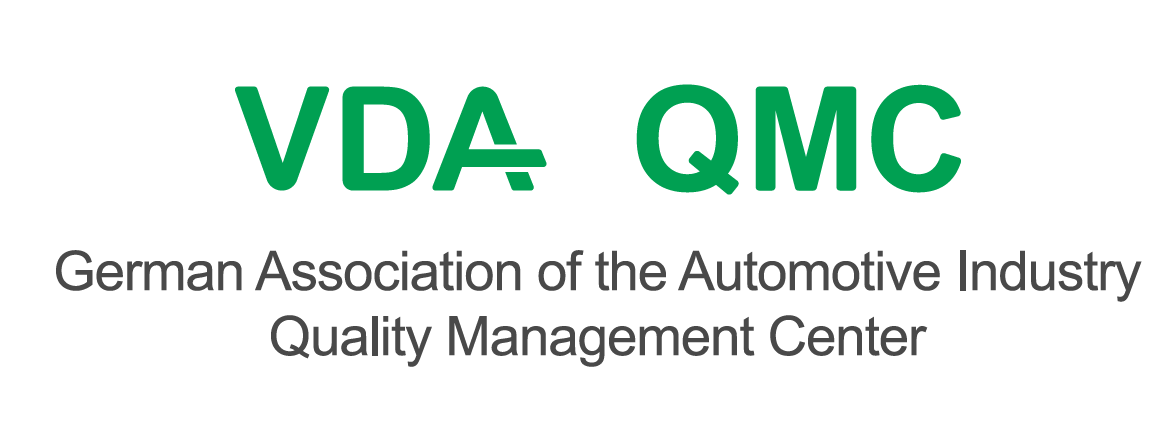